Основные термины ИБ
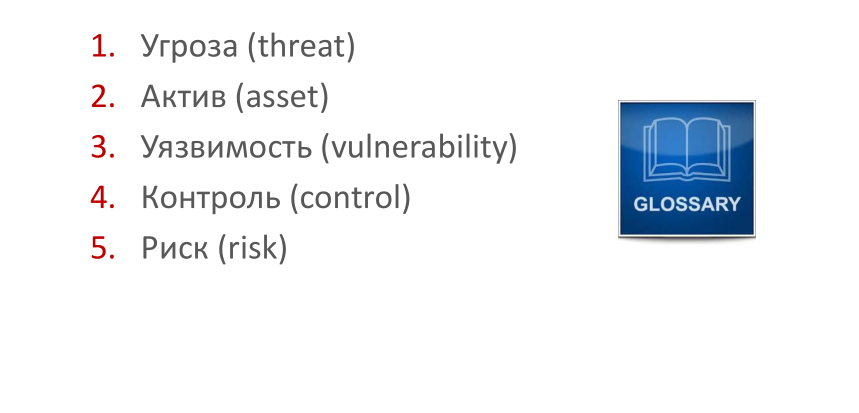 Некоторые хакерские термины
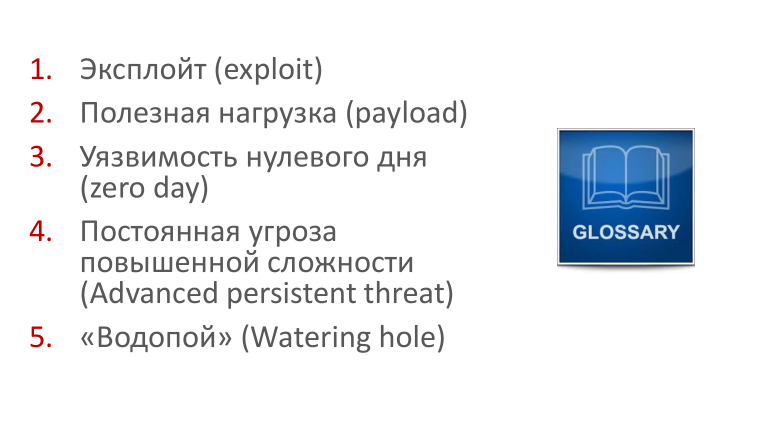 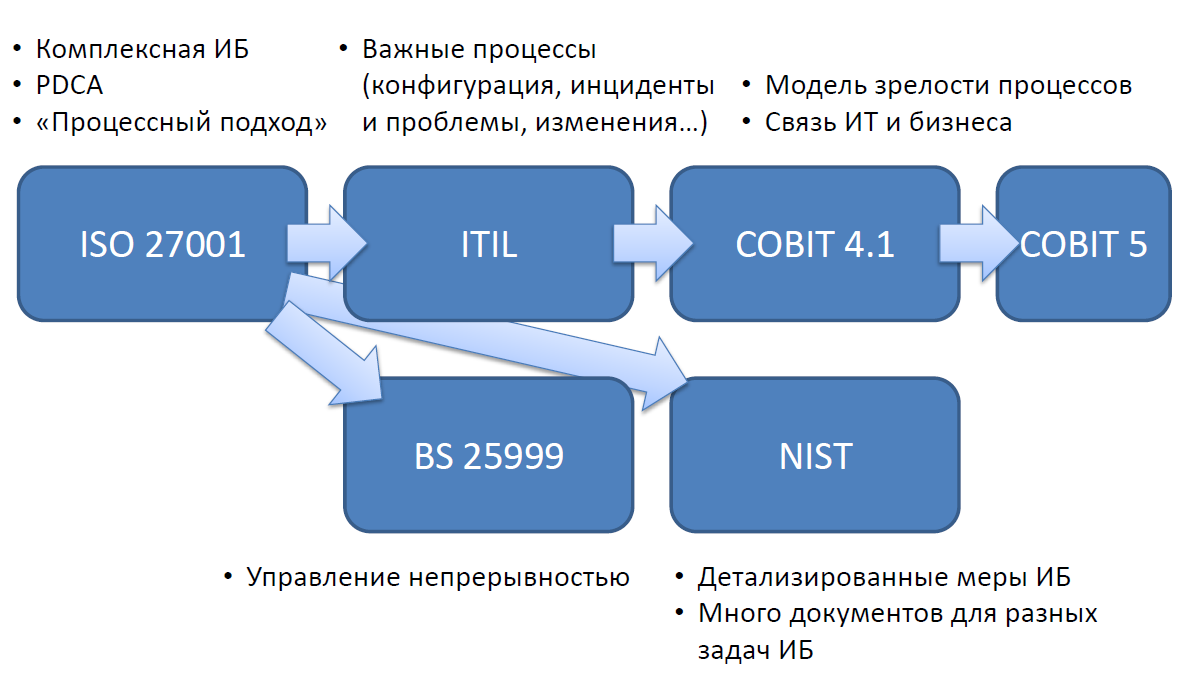 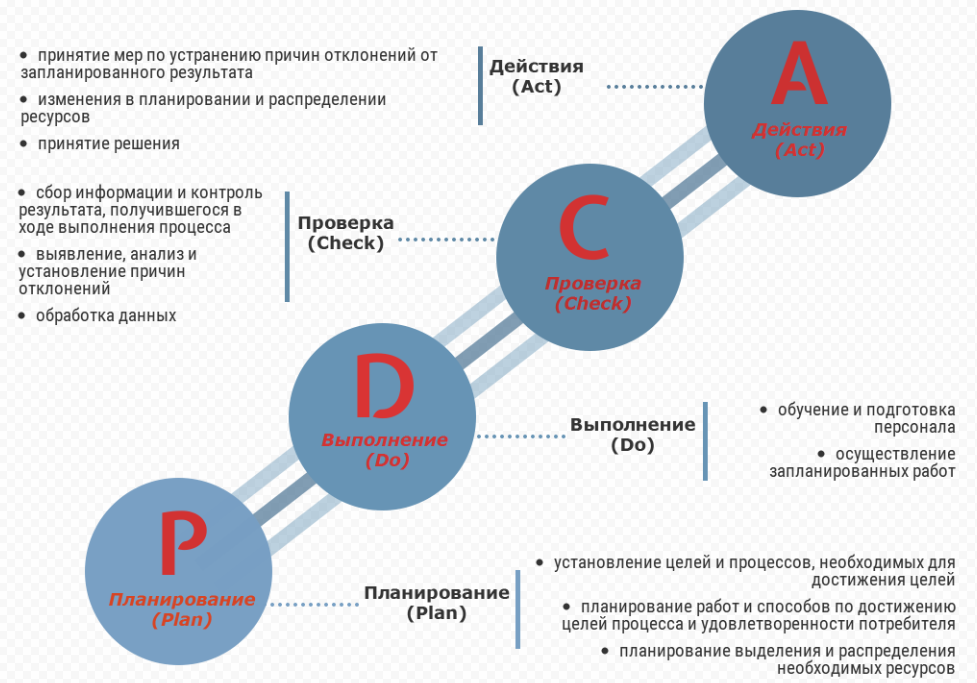 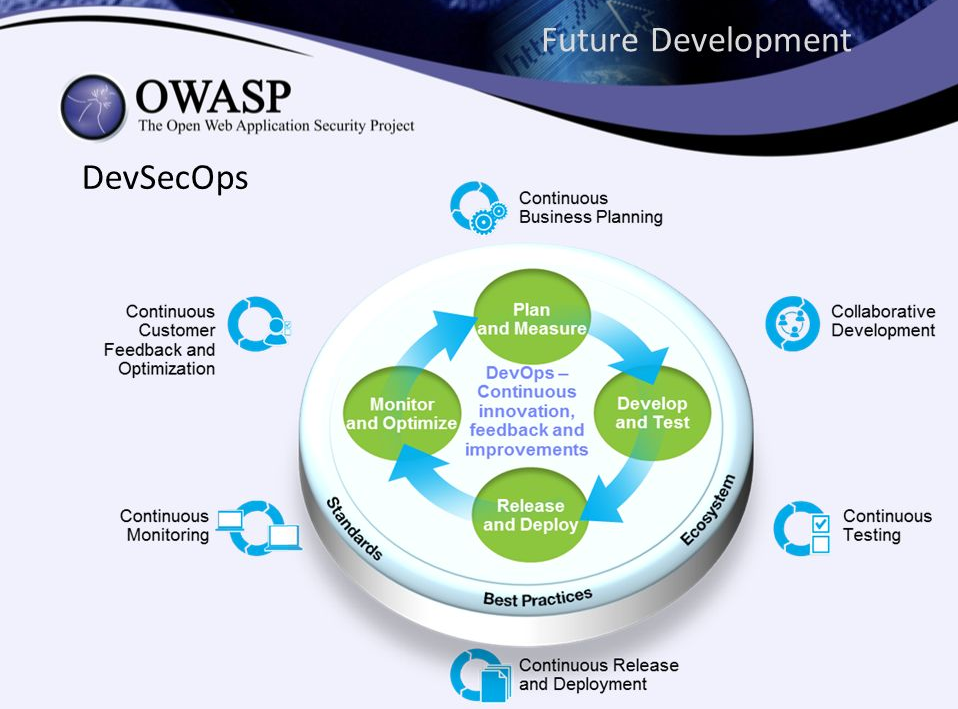 Подходы к оценке защищенности
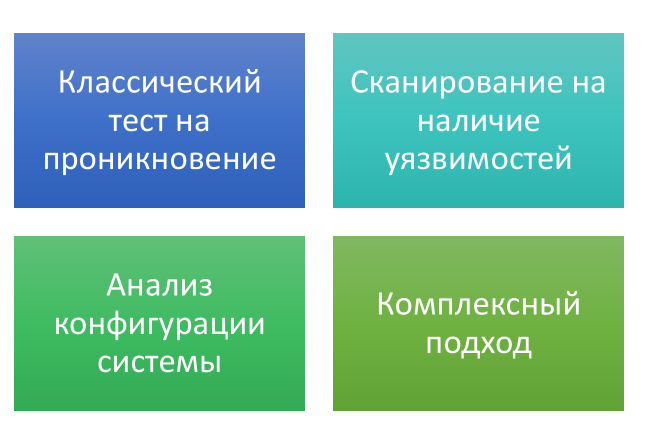 Современная сетевая атака
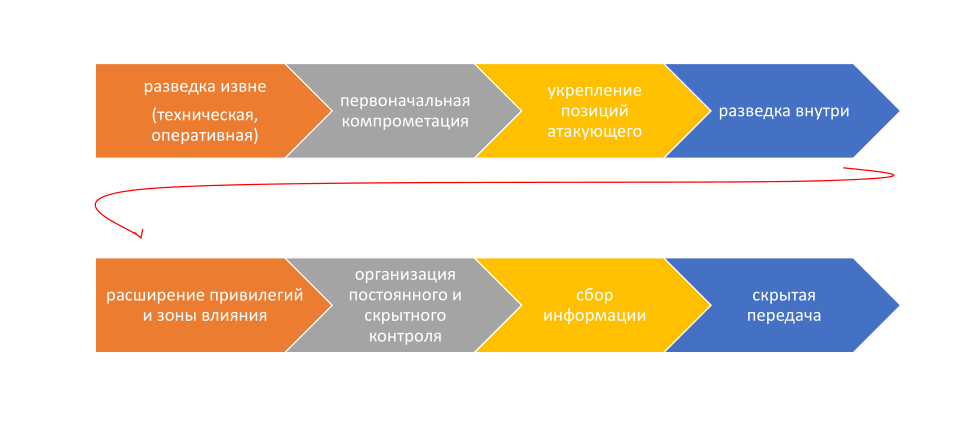 Комплексный подход
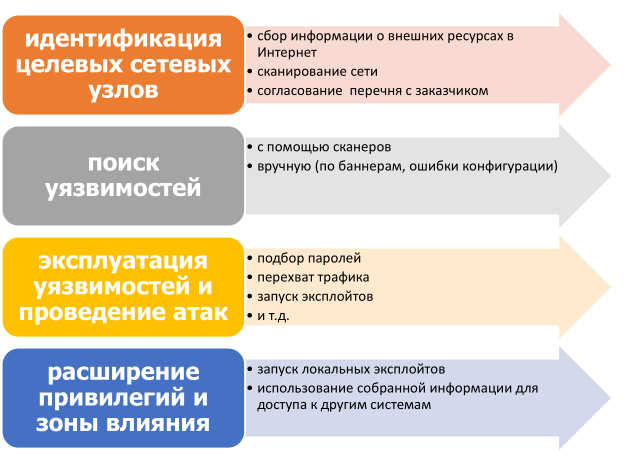